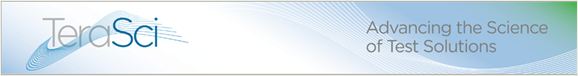 TeraSci Test Systems
Site Communication Outline
Advancing the Science of Test Solutions
TeraSci Internet Infrastructure
TeraSci currently supports over 50 WW sites
Each site connect back to TeraSci via the Internet
Each site has its own independent Server
See slide Internet WAN Traffic for our security model
The Site Server supports any number of test platforms
Sites can be 1 test platform to as many as needed
See individual PPT’s for each Platform details
TeraSci HQ server farm supports
DB Central – see slide DB Central for details
TeraSci Portal – see slide TeraSci Portal for details

See the diagram below for a overview schematic
Advancing the Science of Test Solutions
TeraSci Internet Connections
Test Record
 Database
Customer
Portal
TS
Engineering
TeraSci
Central DB
Site n
Site 3
Site 1
Site 2
Advancing the Science of Test Solutions
TeraSci DB Central
DB Central is a collection of servers at HQ
This includes:
Physical Servers
Virtual Servers
Linux Containers
Storage servers
Site Data is R-sync’d to DB Central in real time
TeraSci proprietary software package tsTracker
Manages all data from the sites to an aggregated SQL DB
Hosts the TeraSci Portal for customer access
Scrubs and validates hosted data
TeraSci Portal
TeraSci Portal (www.terasci.com /portal)
The Portal provides a 24/7 access to the relevant data
Our Partners: Engineering / Production / Planning / QA teams
Sites:  Engineering / Production / Planning / QA teams
Drive manufacturer’s: Engineering / QA / RTV teams
The Portal contains
Access to all platform data from all sites
Custom reports for each of our users (by function)
Automated reports for proactive data mining
All TeraSci documentation for online access
Data Freshness to see the the last updates
Portal Access is restricted to Specific Entities
Access is via Username & Password
Users are restricted to only their data
Advancing the Science of Test Solutions
TeraSci Site Deployment
Site traffic starts at the Site Server
1st ethernet port (WAN) to the Internet & back to TeraSci (secure access)
2nd ethernet port (LAN) to the test platforms (via site infrastructure)
Site Server Functions 
MySQL Database
NFS File Server
SSH passthrough to all platforms
Site Server Hosts the WIP Ship function
See diagram below for the schematic overview
Advancing the Science of Test Solutions
TeraSci Site Deployment
Internet
WIP Ship
TeraSci Site Server
Battery
PSU
Galileo GUI
ODD
HDD/SDD  1
HDD/SSD 2
HDD Test Rack
HDD Test Rack
SSD PCIe
SSD NVMe
HDD USB
Whole Unit
Tablet
Advancing the Science of Test Solutions
Internet WAN Traffic
TeraSci Internet security requirements
Site must open 1 outbound port
Outbound port will connect only to the TeraSci IP
Site should not open any inbound ports
Communication is via reverse SSH tunnel
Communication is established by the site server back to HQ
Site Server and HQ paired Container are Linux based systems
Site Server can only connect to the paired server at HQ
Com traffic is secured via unique shared keys
Com traffic is restricted to Point to Point connection
Site Ethernet Infrastructure
Server to platform communication is via site infrastructure
Site provides a VLAN for TeraSci traffic (security)
Site Provides Cables and Switches from Site Server to work area
Test Platforms are computers running Linux Debian
Each test platform must connect back to the Site Server
Network traffic: 2K to 5K Text files, typically less than 50K bytes per hour
All test platforms support SSH sessions
TeraSci engineering uses SSH for:
Remote training, operator support & operator monitoring
Remote troubleshooting & maintenance of the hardware
Remote software updates, debug & product troubleshooting
TeraSci Test Philosophy
To achieve High Volume, High Quality, Low Cost
Systems must be managed via a Database
There is never enough data to solve every issue
Test platforms are data collection systems
Most software updates are to collect additional data
Test Platforms must be at the same revision levels WW
Updates of Software and Parametric tables must be automated
WW data must be aggregated to a single DB
Data mining must be proactive and automated
Final Pass / Fail criteria & disposition must be DB controlled
Operator decisions must be minimized
Commodity Level Reports
Each commodity must have unique reports
Automated reports to be proactive
Test Hardware Health Monitoring
Test software detected faults
Operator Productivity and Quality
Yield Analysis & FA must be very detailed
Generalized Yields for day to day tracking
Detailed analysis by pareto 
Standard reports for engineering review
Ad-Hoc reports to deep dives
Revision Controls
Test revisions the same across all sites/customers/platforms
Binary code revision controls for TeraSci hardware
Firmware revision controls for commodities (Drives, Phones, Motherboards, etc.)
Project (Whole Unit, MAC, Phones, PXE, Android, Busy Bee, Mobile, Debian) Git Controls
AVL (PID, MPN, CPN, HP PN, Lenovo PN, etc.)
Hardware Revisions, Date Code & Lot Code Checks
Automated Analysis & Monitoring
0 Yield & Low Yield checks
High DNR checks
FW revisions vs Master Data
Master Data cross validation (Central vs Site)
Routing Checks (FGI, DGI, Scrap, OOW, etc.)
DMESG, FTP, Hardware/Software Health Monitoring, RAID Health
Logs analysis (Watcher, FTP, Drive, etc.)
Weekly/Monthly Yield Trends
Test Station / Port Failure Rates
Operator Comments & Pass/Fail Rates
WIP Ship
Customer Specific Requirements
Serial Number Validation (internal vs external check, format, matches test)
Fraud Checks
Repeat Returns
Generate Flat Files (CSV, XML, etc.) and System Link requirements
Forced Routing (can’t route a fail as a pass, or untested part)
Proper Tester (SAS vs SATA vs NVME) – Similar connectors, different platforms
Ensure all data collected and in proper format
Validation against Master Data
SSD Life / Wear Check (in addition to the test)
Automated QA
Engineering Holds (Failure Analysis, Investigations, etc.)
Customer Captures
Final VMI (Visual Mechanical Inspection)
Produce Erase Record for Storage Commodities
Datamart Services
Sites / Customers upload 3rd Party (non-TeraSci) data
Data Destruction, Receiving, DOA, Customer Calls, etc. 
TeraSci performs validation – rules based processing
Reject bad records, must be re-uploaded
Error messages/reasons with details
Accept good records, move from Stage to Production (accessible on TeraSci Portal)
Maintain contact lists
Provide regular checks (e.g. monthly uploads, missing uploads, summaries of uploads)
Link 3rd Party data to TeraSci Data
End to End Analysis
Raw Reports
Customer Reports
OLAP Cube Available
API Access Available
SQL Read Only Access Available
24/7 Access